Феномен Відродження в Італії
План
Європейське Відродження: загальна характеристика.
Кінець середньовіччя і початок нової ери. Данте Алігієрі.
Творчість Петрарки.
Творчість Боккаччо.
Творчість Торквато Тассо.
Відродження (або Ренесанс) — це широкий ідеологічний і культурний рух, що виник у країнах Західної Європи у процесі їх переходу від епохи Середніх віків до Нового часу (2 пол. XV ст. (в Італії — з XIV ст.) до середини XVII ст.).
Термін «Відродження» першим почав вживати Джорджо Вазарі – італійський художник XVI cтоліття.
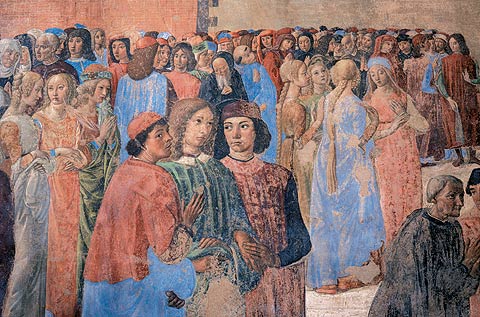 Періодизація доби Відродження
Раннє Відродження 
            ( XIV століття )
        Високе Відродження 
        ( XV – XVI століття )
         Пізнє Відродження 
( кінець XVI – початок XVII cт.)
Реформація
Перехід від Середніх віків до Нового часу, розклад феодальних і зародження буржуазних відносин – надзвичайно складний і неоднозначний історичний період, який в різних країнах мав свої особливості. У Німеччині склався тип світогляду і всієї культури, що увійшов в історію як епоха Реформації. Основою стало вчення священика Мартіна Лютера.
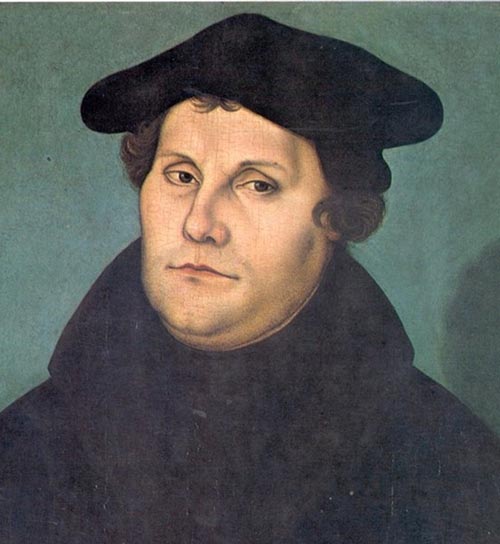 Гуманізм (від лат. «земний», «людський», «людяність») — визнання людини найвищою цінністю у світі, повага до гідності та розуму людини; течія в західноєвропейській культурі епохи Відродження, спрямована на утвердження поваги до гідності й розуму людини, її права на щастя в житті та вільний вияв природних почуттів і здібностей.
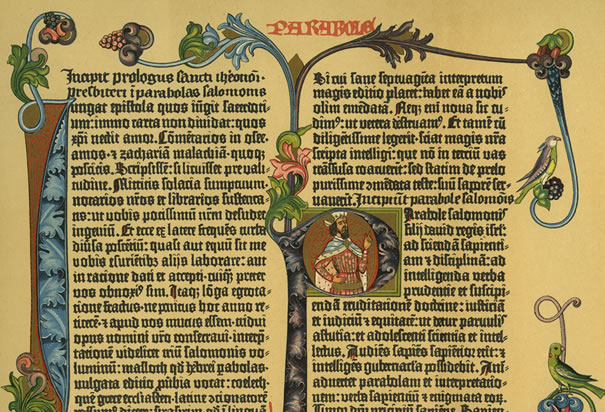 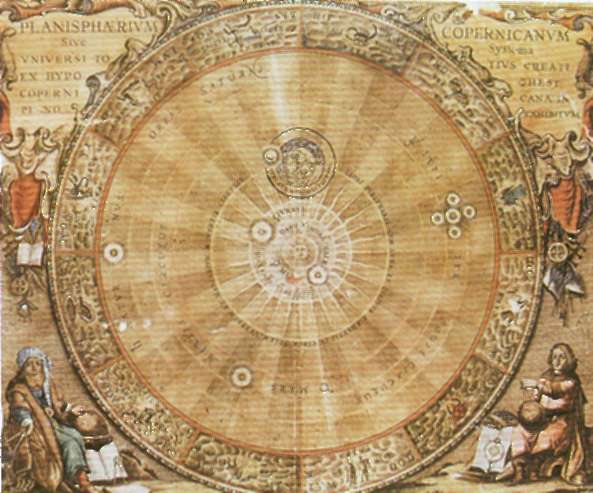 Гуманізм – ідеологія Відродження
У суспільстві виник новий ідеал – о с о б и с т і с т ь, яка реалізує себе в різноманітних сферах діяльності. 
У XIV-XV ст. відбувалося швидке піднесення економіки та культури міст, з’явилися нові технічні винаходи, розвинулося кораблебудування, мореплавство й торгівля, були зроблені Великі географічні відкриття. На цей період припадає початок книгодрукування. У сфері культури посилюється боротьба за звільнення філософської думки від тиску церкви, з’являються нові знання й розумові течії, які не вкладалися в рамки середньовічної філософсько-богословської системи уявлень. Усі ці явища вели до прогресивного перевороту, яким і стало Відродження.
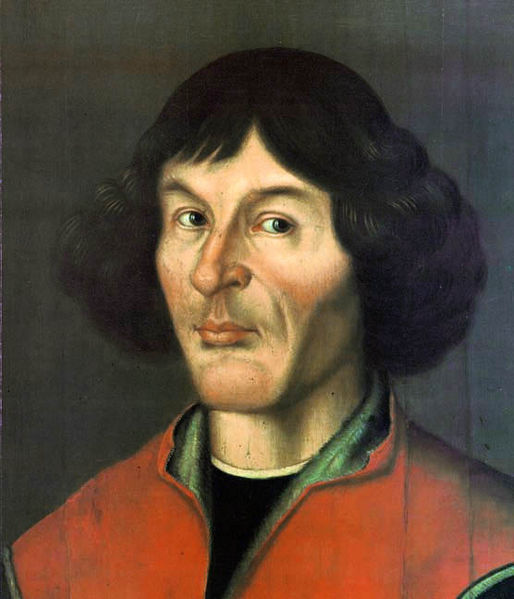 Наукові відкриття Микола Коперника, Джордано Бруно, Галілео Галілея змінили уявлення європейців про Всесвіт, а морські подорожі Христофора Колумба, Васко да Гами, Фернана Магеллана – про масштаби і форму землі.
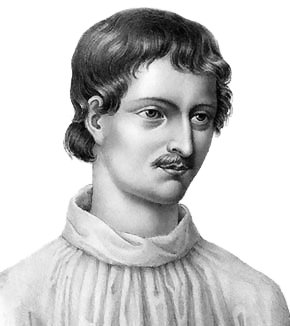 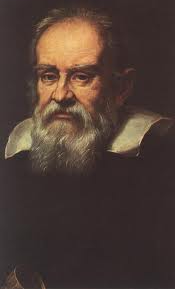 Порівняльна таблиця «Середні віки та Відродження»
Література Відродження в Італії охоплює час з кінця ХІІІ по ХІV ст. і в розвитку своєму проходить чотири етапи.
Перший період (кінець ХІІІ – початок ХІV ст.) – перехід від феодального середньовіччя до Відродження. Інтенсивний економічний розвиток привів до створення і зростання великих міст. Державної єдності в країні не було, вона залишалася економічно й політично роздрібненою, що зумовило внутрішні чвари, боротьбу між окремими містами й областями та всередині їх.
ДАНТЕ АЛІГ’ЄРІ(1265 - 1321)
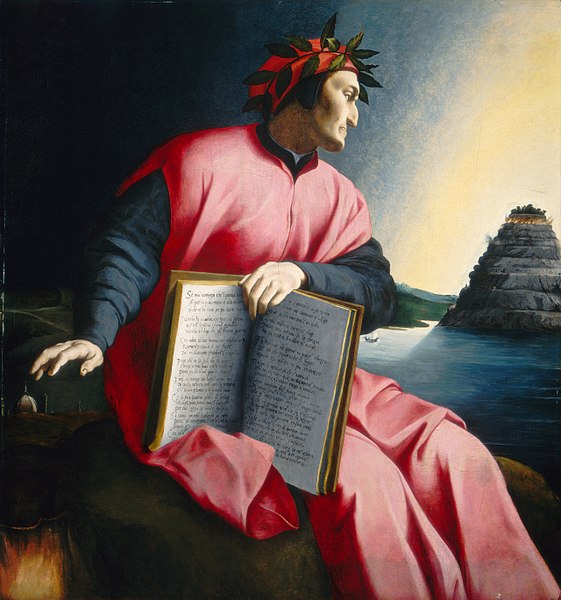 Поезія «нового солодкого стилю»
Новаторським на той час було зближення кохання до земної жінки і любові до Бога (Богородиці). І, хоча це було не відкриттям поетів “солодкого нового стилю”, а продовженням традиції середньовічних куртуазних ліриків, але визначальною є велетенська питома вага і філософська глибина цієї думки у конкретних творах поетів “солодкого нового стилю”.
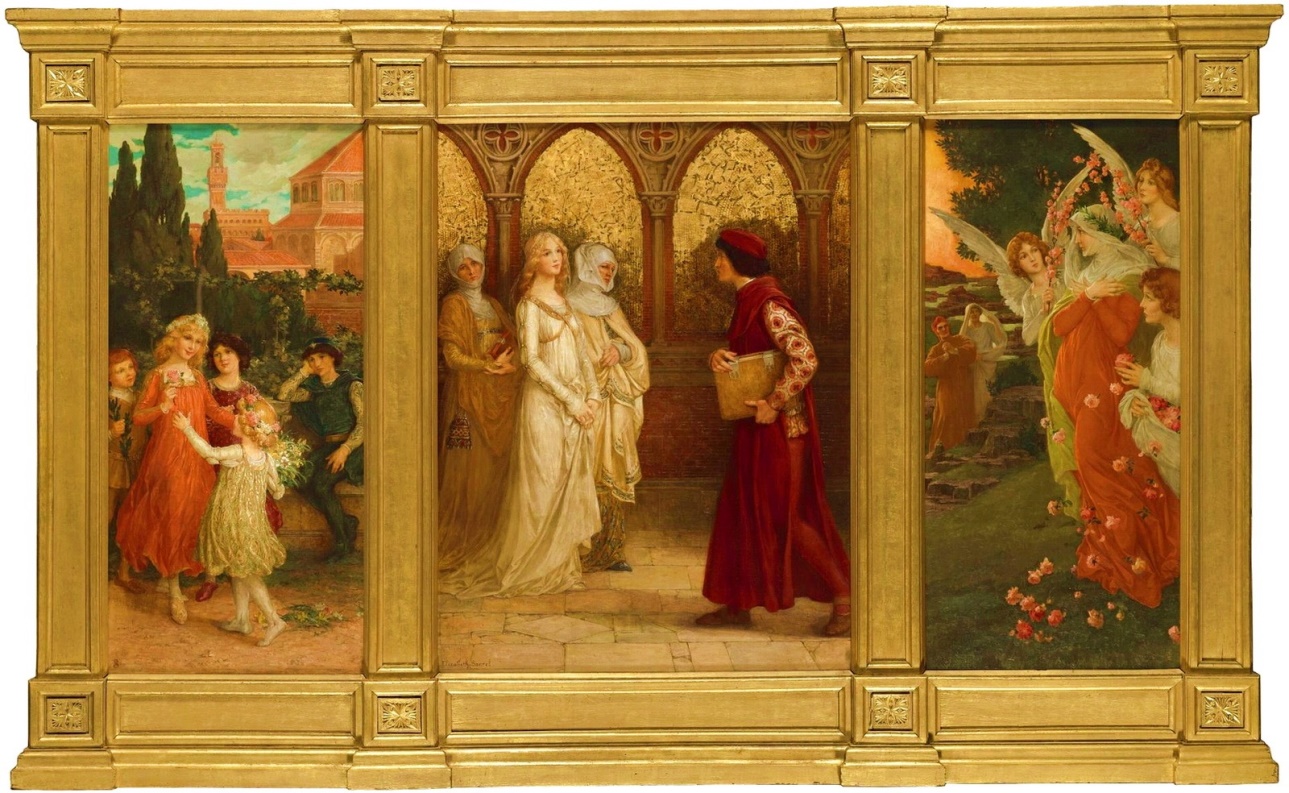 Головною героїнею тогочасних творів Данте є чарівна юна жінка Беатріче Портінарі, яка рано (1290) померла. Вся гамма почуттів до неї: замилування вродою, шляхетністю, високими душевними чеснотами, закоханість, гіркі переживання з приводу передчасної смерті, - втілилася у вишуканих поетичних формах.
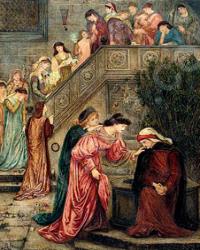 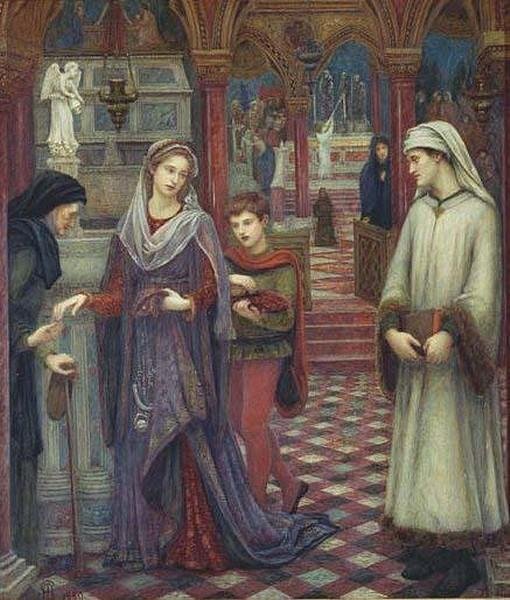 У 1292-1293 рр. Данте створив першу в Західній Європі автобіографічну книгу живою італійською мовою (не латиною) – “Нове життя” (іноді її назву перекладають як “Молоде життя” або - “Оновлене життя”). В ній він помістив прозу і деякі зі своїх віршів. Провідна тема – кохання до вже згаданої Беатріче.
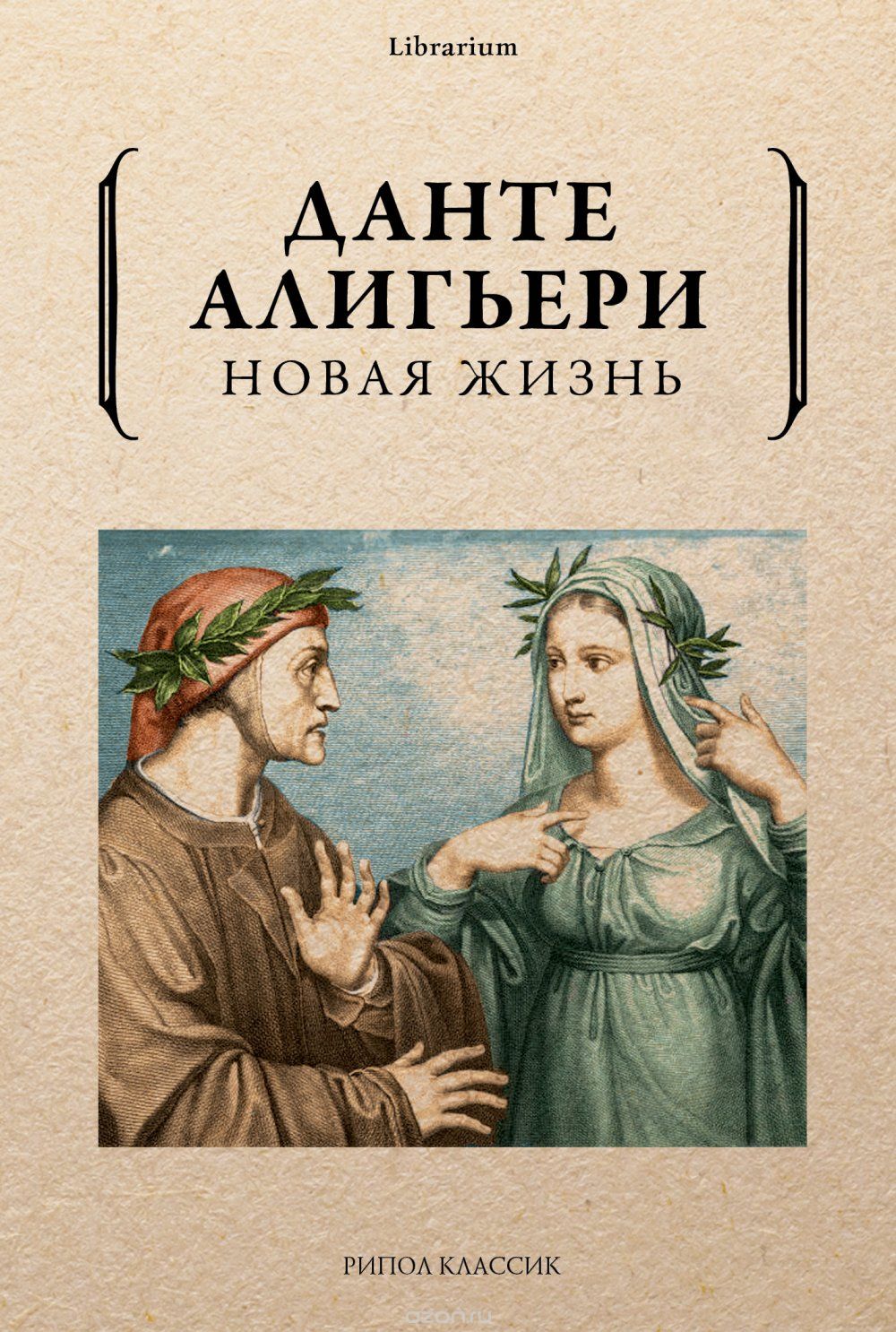 …Їй очі освітила доброта,
Покора милостива стан повила.
Вона ступає так, немов свята,
Що нам про вищу силу ознаймила…
Дивитися на неї – благодать…і т.д.
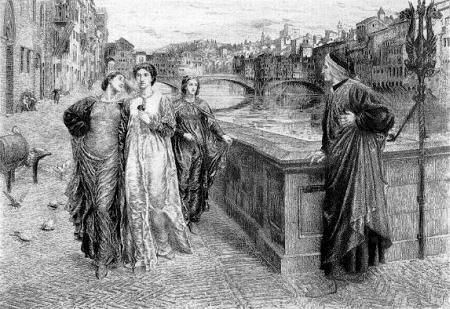 «Божественна комедія»
Поему «Комедія» Данте писав 14 років, з 1307-го по 1321-й. І до 1360 року вона була відома під такою назвою.
Згодом з легкої руки першого біографа Данте і видатного письменника доби Відродження Джовáнні Боккáччо «Комедія» стала називатися «Божественною комедією». Звичайно, слово «божественна» в цьому разі означає високу оцінку твору.
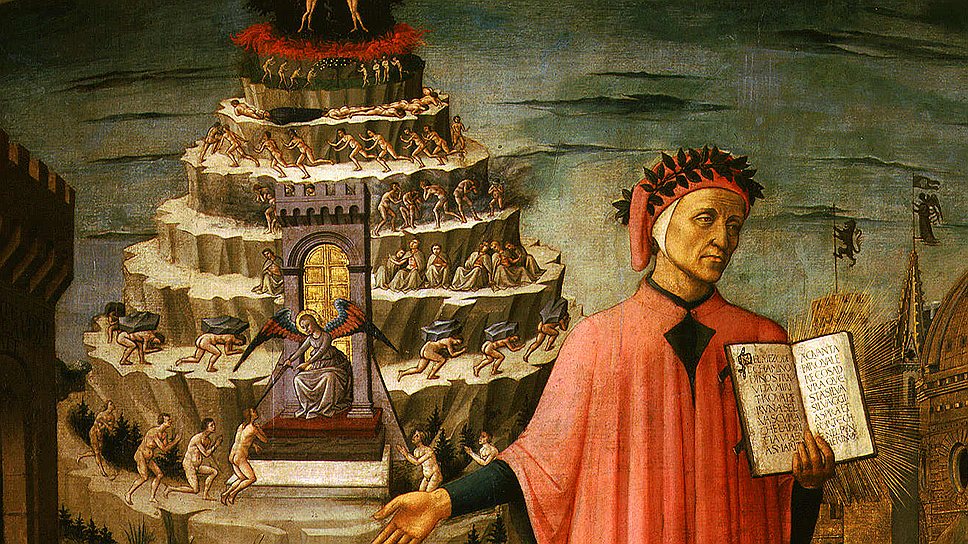 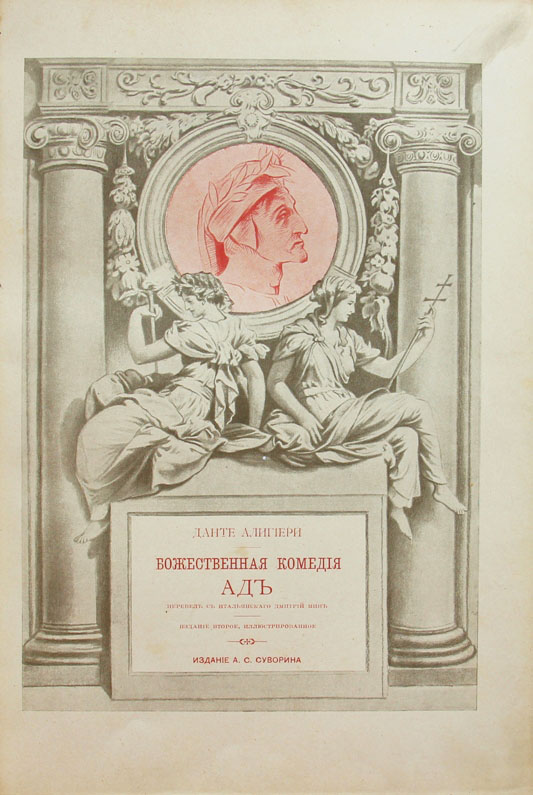 Сам Данте так пояснював алегоричний (інакомовний, прихований) зміст своєї поеми: вона вказує людству шлях від гріховності й політичної анархії, у яких воно погрузло, до спасіння і щастя – через засудження (Пекло), спокуту (Чистилище) до Блаженства.
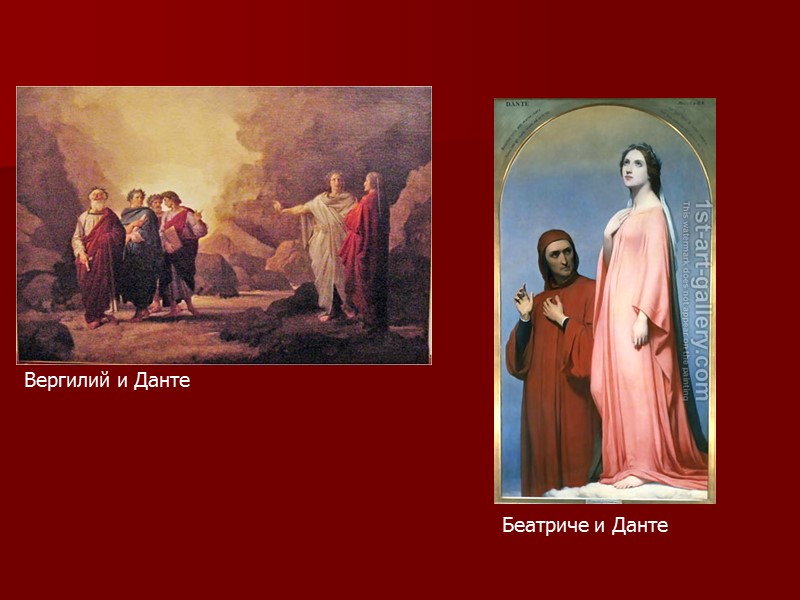 Данте – алегоричний образ гріховного людства
Вергілій – символ земного розуму
Беатріче (символ божественного розуму)
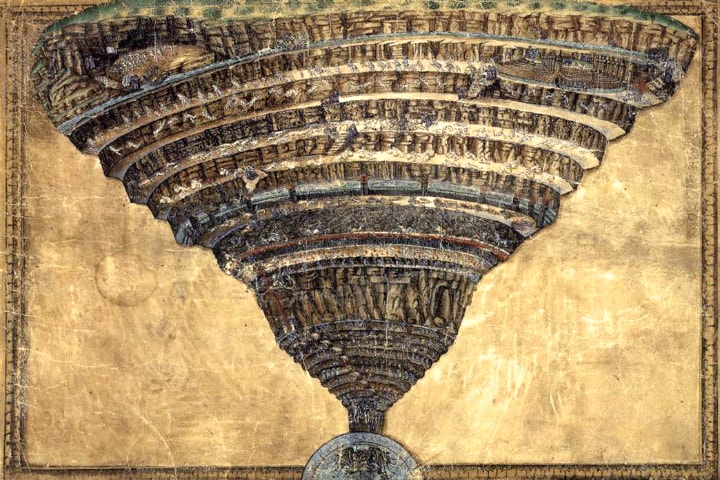 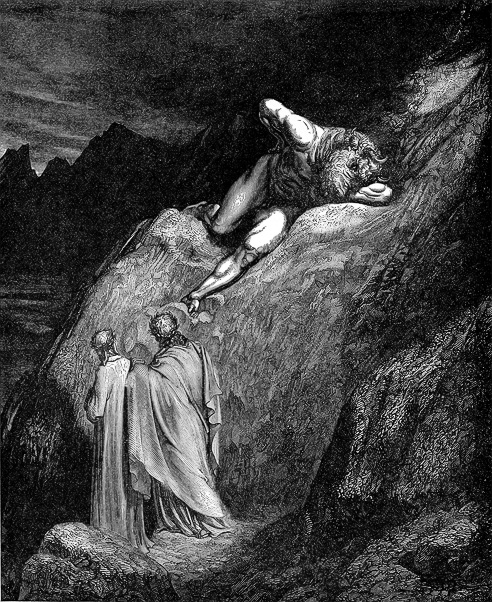 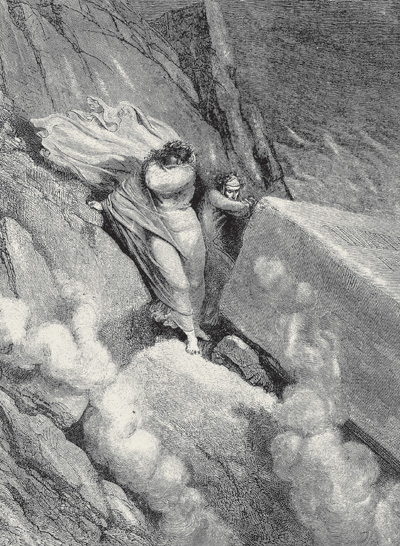 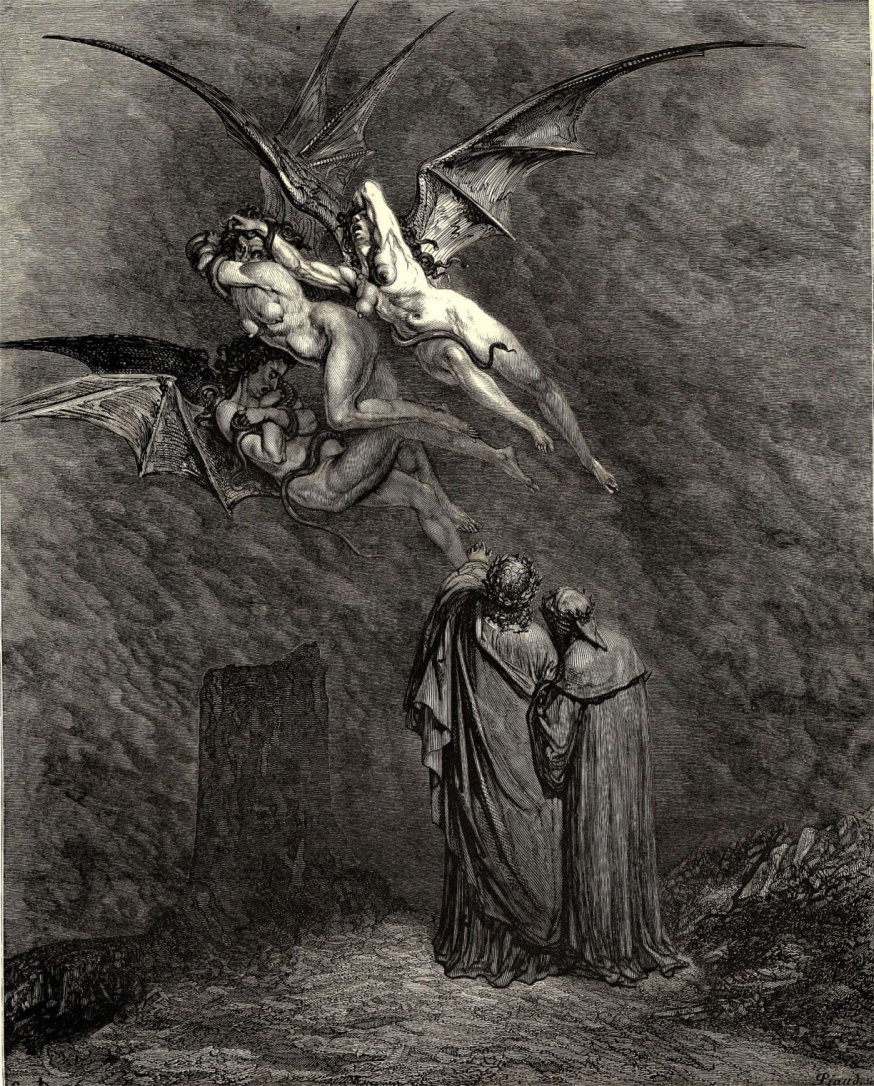 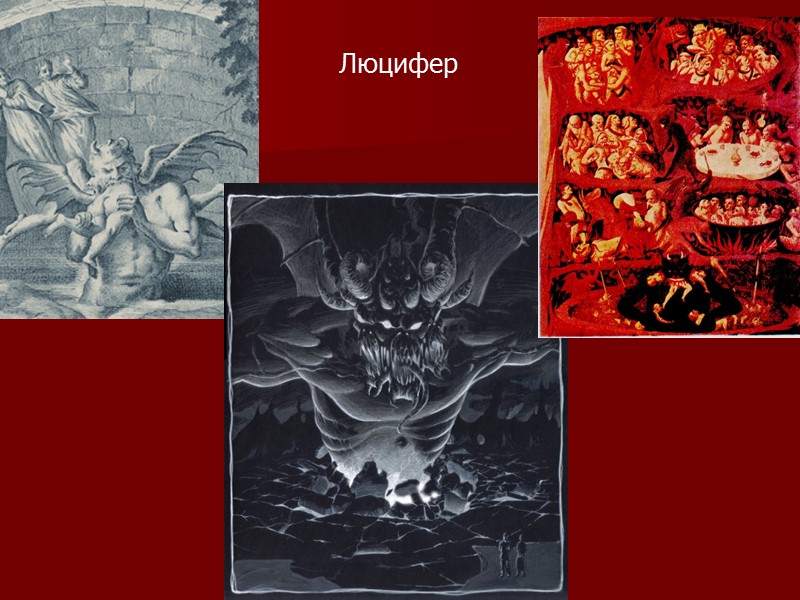 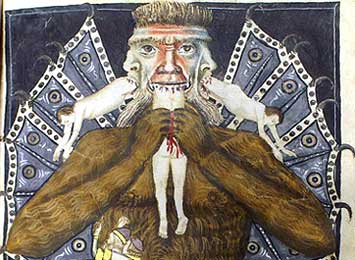 Чистилище
Данте і Вергілій піднялися угору, перед ними з’явилась зелена гора, оточена океаном. Поруч гойдався човен, рухались тіні – душі померлих, які перед смертю покаялись у своїх гріхах. До воріт Чистилища ведуть троє східців і діамантовий поріг. Воротар креслить на чолі сім літер «р» (лат. Peccatum – гріх), які позначають сім смертних гріхів. Піднімаючись на гору, грішник, який покаявся, позбувався їх. Воротар відкриває срібним і золотим ключем двері, за якими – сім виступів гори – кола Чистилища.
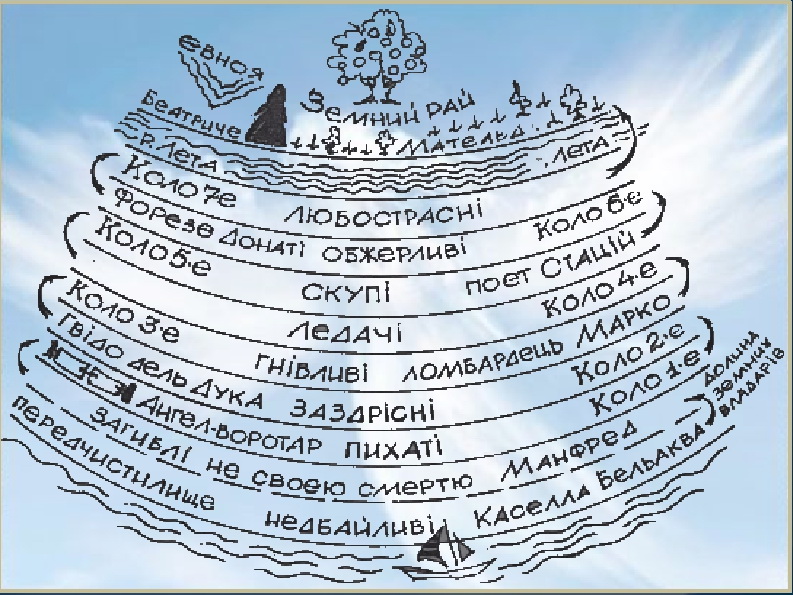 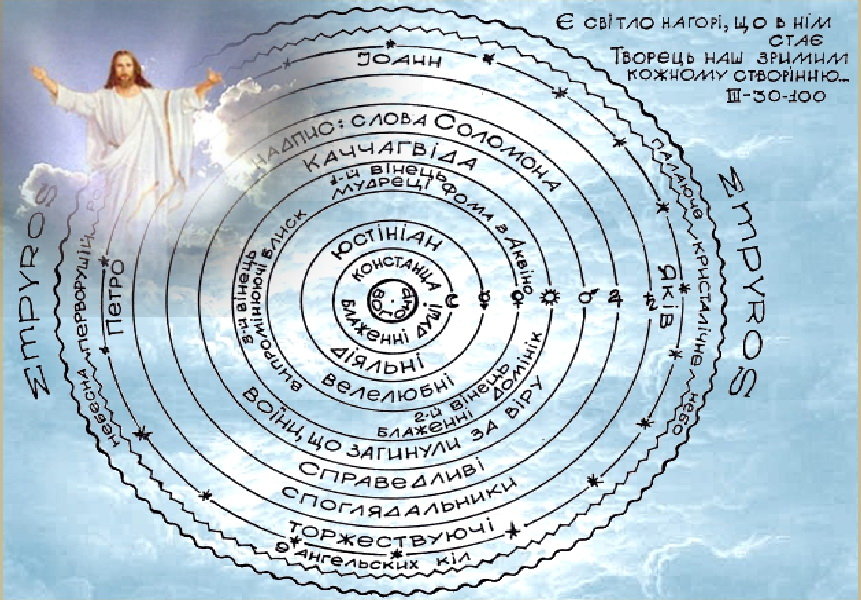 У вступі до «Божественної комедії» йдеться про те, що Данте одного весняного дня заблукав у темних хащах густого дикого лісу (алегорія: а) внутрішніх хитань і сумнівів самого Данте; б) усібних чвар та анархії в сучасній поетові Італії).
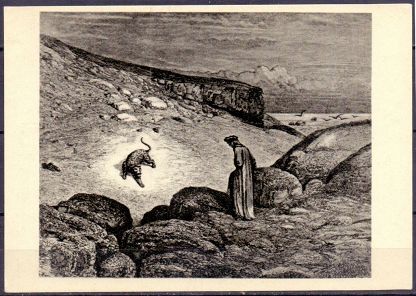 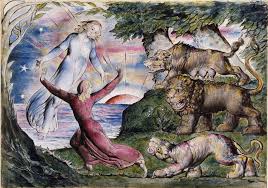 люта рись (алегорія брехні, зради й чуттєвості)
величезний лев (алегорія жадоби влади, насильства й пихи)
худа вовчиця (алегорія егоїзму та скупості)
Хронологічні рамки другого періоду Відродження в Італії – XIV століття. Його визначна риса – народно-демократичний характер. Яскравими представниками раннього Ренесансу є Франческо Петрарка і Джованни Боккаччо.
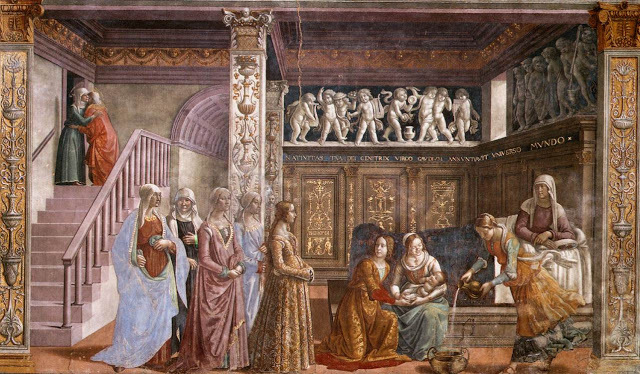 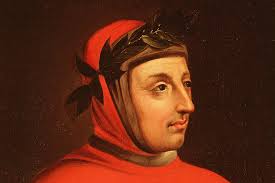 Франческо Петрарка
(1304-1374)
Ф. Петрарка — засновник нової сучасної поезії, людина, яка наважилася в мороці середньовіччя запалити полум'я не так божественного, як земного, людського почуття.
Ф. Петрарка писав латинською і італійською мовами. Більшість творів – латинською, оскільки вважав, що цією мовою повинна створюватися справжня поезія.
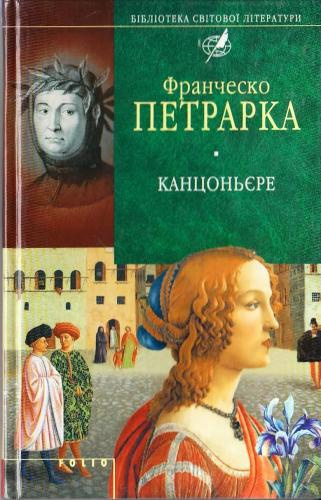 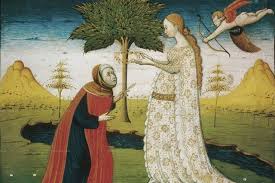 Твори латинською мовою
Поетичні твори:
Найбільше значення має незакінчена поема «Африка» (1339-1242), яка була задумана як велика національна епопея (на зразок «Енеїди» Вергілія), її сюжет побудований на запозиченнях з античної літератури (Тита Лівія, Цицерона);
«Послання» (розкриває свої почуття і переживання). Новаторство – започатковує епістолярний жанр у європейській літературі;
«Про видатних чоловіків» – описує подвиги великих полководців.
2. Морально-філософські трактати, в яких виявилися світоглядні протиріччя Петрарки: боротьба старого і нового (гуманістичний, але не вільний від впливу аскетичних середньовічних понять, старої релігійної культури). «Презирство до світу» (1343) – зразок першої сповіді особистості у пошуку. Форма твору – діалог між Петраркою і блаженним Августином, прихильником християнсько-аскетичної точки зору, що вмовляє співрозмовника відмовитися від радощів мирського життя: від слави, поезії, любові до Лаури. Петрарка вагається, шукає вихід з ситуації, що склалася в особистому житті й в Італії.
Твори італійською мовою

Справжньої слави Петрарка зазнав, як автор ліричних віршів, присвячених золотоволосій Лаурі, (6 квітня 1327 року в церкві св. Клари поет зустрів своє кохання — молоду, дуже привабливу жінку, яка увійшла в світову літературу під ім'ям Лаури. Лаура померла під час епідемії чуми в 1348 році). Про цю збірку сам автор писав, як про поетичні "дрібниці", немов вибачався, що написана вона не класичною латинською, а повсякденною італійською мовою. Проте насправді Петрарка неабияк дорожив цим натхненним витвором, зберігав і ретельно обробляв його.
Так виникла "Книга пісень", що складається з 317 сонетів, 29 канцон, а також секстин, балад і мадригалів. Ця книга також є сповіддю Петрарки, тільки цього разу — сповіддю ліричною. 
"Книга пісень" — це насамперед картина різних щиросердих станів Петрарки.
"Книга пісень" складається з 317 сонетів, 29 канцон, а також секстин, балад і мадригалів
Джованни Боккаччо
(1313 –1375)
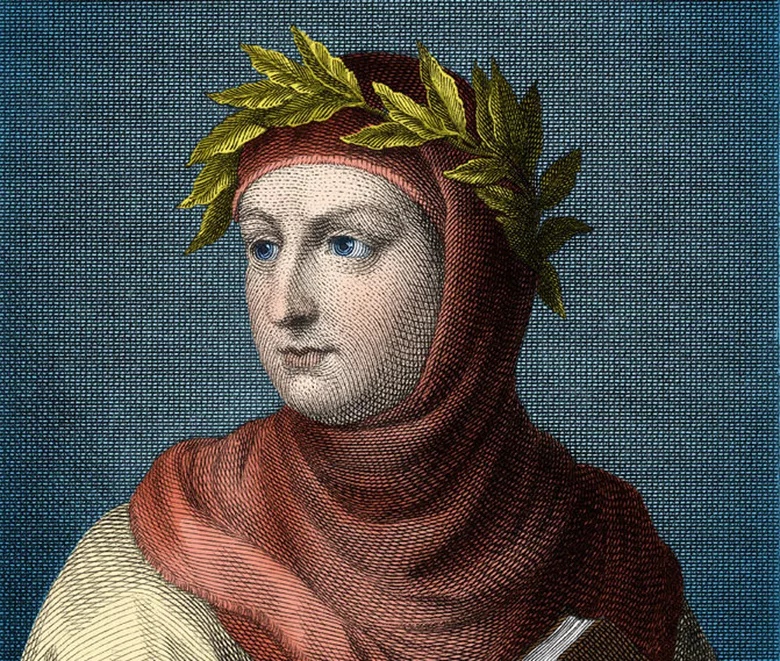 письменник-гуманіст, учений-філолог.
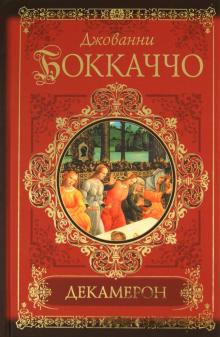 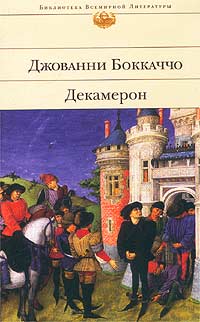 Народився в Парижі, був позашлюбним сином флорентійського купця і француженки. Після смерті матері батько відправляє його вивчати комерцію і юриспруденцію в Неаполь, але Боккаччо захоплюється вивченням грецької мови й античної літератури. Знайомиться з неаполітанським гуртком гуманістів і з їхньою допомогою потрапляє у двір неаполітанського короля Роберта Анжуйського, який підтримував учених і творчих особистостей. У цій атмосфері почалася його творча діяльність. Поштовх – любов до Марії д’Аквино, позашлюбної доньки Роберта Анжуйського. У своїх творах Боккаччо оспівував її під ім'ям Ф’яметта (вогник).
Твори «Філоколо», «Філострато», «Тезеїда», «Амето», «Любовне бачення», «Ф’єзоланські німфи», «Елегія мадонни Ф’яметти».
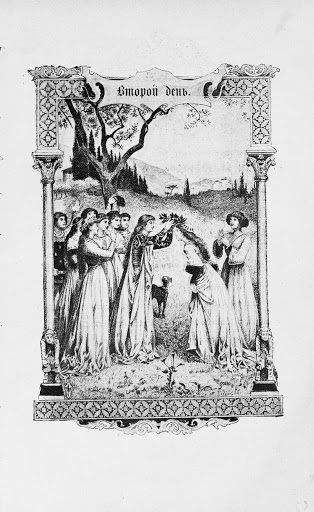 1348 р. у Європу прийшла «чорна смерть» — чума, яку багато хто сприймав як Божу кару й кінець світу. Дві третини Флоренції (у тому числі батька Джованні) «викосила» її безжальна коса. Саме тоді в Боккаччо виник задум «Декамерона», над яким він працював з 1350 по 1353 р.
Цей твір приніс йому світову славу і закріпив у століттях його ім'я.
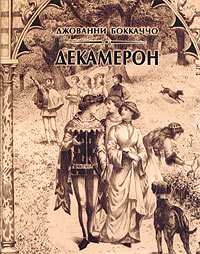 Після появи «Декамерона» творчість Джованні Боккаччо помітно занепала. Настав час глибоких розчарувань, усвідомлення суперечностей епохи і неможливості реалізації задуманого.
Періоди творчості Боккаччо
I-ий період
Юнацький або неаполітанський 
(до 1340 року)
II-ий період
Перший флорентійський
(1340 – 1355)
III-ий період
Другий флорентійський
(1355 – 1375)
Новела
Новели – невеликі за обсягом прозові твори із напруженим сюжетом і незначною кількістю персонажів. У них зображено одну незвичайну життєву подію. Творам властива несподівана розв’язка, точність художніх деталей, глибокий психологічний аналіз, майстерність творення характерів.
В Італії перша збірка оригінальних новел з’явилася наприкінці XIII століття і мала назву «Новеліно, або сто давніх новел».
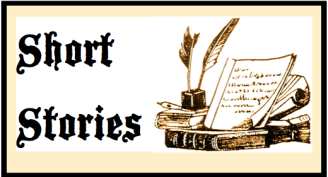 Новела
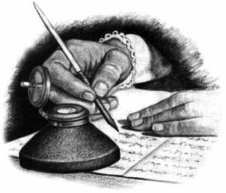 Джованні Боккаччо вважають творцем ренесансної новели, а його «Декамерон» - класичним зразком новелістики доби Відродження.
Своєрідність новел Боккаччо:
 побудовані переважно за сюжетними схемами середньовічних латинських оповідань, східних притч, французьких фабліо – невеличких гумористичних оповідань;
 в основі багатьох новел – реальні випадки з життя флорентійців, зокрема анекдотичні;
 присутні ідилічні описи природи і портретні характеристики персонажів;
 відомі сюжети художньо оброблені згідно з новими гуманістичними ідеалами, прапагують філософію людяності, любові та гармонії.
Декамерон
«Декамерон» Джованні Боккаччо – одна з найвизначніших літературних пам’яток доби Відродження, книга, яка відкриває своєю появою історію європейської прози.
Грецька назва «Декамерон» перекладається як «десятиденник». 
Збірка Боккаччо становить єдине ідейне та художнє мозаїчне полотно: кожна новела відображає певний фрагмент життя, а увесь твір – гуманістичне бачення світу та людини.
«Декамерон» складається з десять розділів (днів), кожен з яких уміщує по десять оповідок. Боккаччо застосовує прийом обрамлення. Усі сто новел обрамлені ліричними «Переднім словом» та «Одавторською післямовою», в яких автор розмірковує про вміння співчувати чужому горю і розповідає про своє кохання.
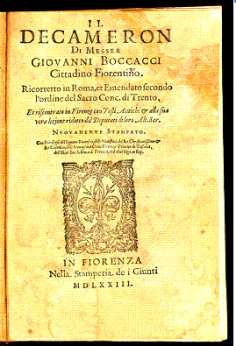 Тематичне розмаїття.
Вісім із десяти днів мають визначені теми, які оповідачі по-різному трактують у своїх розповідях.
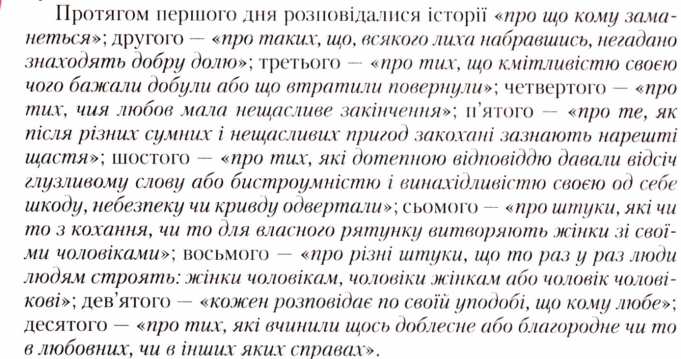 Тематичне розмаїття.
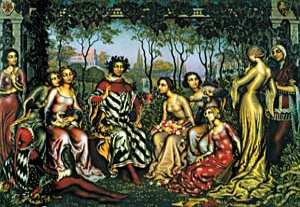 Любовна тематика – всеосяжна, універсальна, Боккаччо зображає її в найрізноманітніших варіаціях. Ситуації можуть бути комічними та веселими, агресивними та непристойними; любовні історії можуть закінчуватися щасливо або трагічно;
Тема юності – безпосередньо пов’язана з темою кохання. Письменник розхваляє непідробність почуттів та мотивів, котрі рухають молодими людьми, та висміює розважливість та несправедливість бажань стариків;
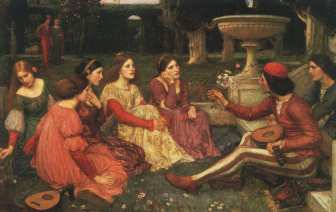 Тематичне розмаїття.
3.  Жіноча тематика. В творі багато героїнь – жінки. Нерідко вони стають як об’єкт бажань, приховують в собі тайну.
4.  Релігійна тематика та зображення духовенства. Боккаччо враховує той факт, що релігія являє собою один з найзначніших елементів сучасного йому суспільства, - але він не надає своєту твору ніякої духовної направленості, ні різкої критики по відношенню до релігійного світу. Автор обмежується лише епізодичними зауваженнями щодо лицемірства та недостойної поведінки представників церкви. 
5.  Тема глузування та іронії займають значне місце в творі. Автор дає можливість читачу ототожнити себе з персонажами, уявити себе на їх місці.
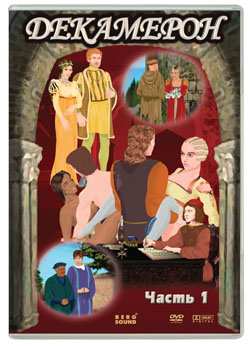 Третій період
Третій період італійського Відродження – XV ст. 
Змінюється характер гуманізму:
поглиблене вивчання античної літератури обумовило відстоювання гуманістами ідеалу нової людини, що, на їхню думку, повинна володіти всіма знаннями людської науки;
активно використовувалася антична література проти середньовічної схоластики (саме в цей період гуманізм остаточно звільнився від впливу церковного світогляду). Одним з найбільш відомих гуманістів І пол. ХV ст. був Лоренцо Валла («Про насолоду і про справжнє благо»).
паралельно розвивається і гуманістична література італійською мовою (Леоне Баттиста Альберті)
у II пол. XV ст. змінюється характер гуманізму: на перший план виходить література італійською мовою. Її особливість в тому, що національна традиція поєднується з античною. Особливий внесок Флоренції, влади Медичі. Лоренцо Медичі створює так званий флорентійський гурток (Анджело Поліциано, Луїджи Пульчі).
Четвертий період
Четвертий період – це  XVI ст. В Італії економічна криза, що призвела до занепаду. 
Причини:
відкриття нових атлантичних шляхів світової торгівлі (знижується значення середземноморської торгівлі); 
Італія не об'єдналася і залишилася роздрібненою; втратила свою незалежність; 
посилилася феодально-католицька реакція;
 остаточно закріпилася інквізиція (папська курія встановила жорстоку цензуру і з 1557 р. починає друкувати папський «індекс заборонених книг».
Наприкінці XV ст. культурним центром Іт. стає феодальна Феррара. Культивуються феодально-лицарські традиції – література яскраво вираженого аристократичного характеру (Матео Боярдо (1434-1492) «Закоханий Роланд», Лодовіко Аріосто (1474-1533) «Шалений Роланд».
Розвивається жанр пасторалі – твори на тему ідилічного життя пастухів і пастушок (Якопо Саннадзаро)
Зароджується жанр трагедії (Тріссіно)
Не зупиняється розвиток жанру новели (Маттео Банделло)
Існувала література, що протистояла аристократизації культури і посиленню реакції (Ніколо Макіавеллі (1469-1527) трактат «Князь», комедія «Мандрагора»; Торквато Тассо (1544-1595).
Торквато Тассо(1544-1595)
Перший твір Т. Тассо – поема «Ринальдо» (1562) на фантастичний лицарський сюжет, оброблений за правилами античної епічної поеми.
У трактаті «Міркування про епічну поему» (1564-1565) аргументується необхідність такого жанру як поема в традиції античній епічній і середньовічній лицарській. Саме в таких традиціях написана поема «Звільнений Єрусалим» (1575).
«Звільнений Єрусалим» – одне зі визначних досягнень Ренесансу. Мета поета – створення християнського епосу великого ідейного змісту. Сюжет: Тассо звернувся до подій історії, що хвилювали його сучасників – до першого хрестового походу – облоги й взяття Єрусалима наприкінці ХІ століття (актуальність – погроза турецького вторгнення, папа виступав за відновлення традиції хрестових походів). У 70-х роках об'єднані сили Іспанії й Італії розбили Османську імперію в Лепатській битві і врятували Південну Європу від турків.
Художнє досягнення Т. Тассо – глибоке розкриття внутрішнього світу персонажів, демонстрація їхніх особистих трагедій у зв'язку з історичними подіями.
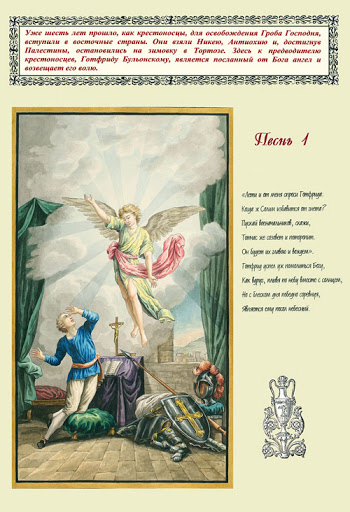